地域気候変動適応センターについて
資料４
１．適応に関するこれまでの経過
３．大阪府の地域気候変動適応センターについて
地球温暖化対策推進法(H10)のもとで、温室効果ガスの排出削減対策（緩和策）が進められてきたが、気候変動の影響による被害を防止・軽減する対策（適応策）は法的に位置づけられていなかった。
　⇒ 国は、気候変動適応法を制定(H30)し、適応策を強力に推進　　　国：気候変動適応計画の策定、評価手法等の開発、気候変動影響の評価など 　　 都道府県：地域気候変動適応計画の策定、地域気候変動適応センターの確保など
気温の上昇、大雨の頻度の増加、農作物の品質低下、熱中症のリスクの増加など、既に気候変動による影響が生じてきている。これらの気候変動に対処し、府民の生命・財産を将来にわたって守り、経済・社会の持続可能な発展を図るためには、温室効果ガスの削減対策(緩和策)とともに、気候変動の影響による被害の回避・軽減対策(適応策)について、様々な情報を収集・整理し、府域内の多様な関係者が連携・協力して、一丸となって取り組むことが重要。
【大阪府】　・ 府地球温暖化対策実行計画(区域施策編)を改定(H29)し、府の「適応計画」と位置づけ　・ 「気候変動への適応に係る影響・施策集」として、府が実施又は実施予定の取組みを分野ごとにとりまとめ(H29)　・ 府民や事業者等の適応に関する理解を深めるため、温暖化「適応」推進事業を実施(H29～)
大阪府では、地域気候変動適応センターの体制を確保して、大阪府域における気候変動の影響と適応に関する情報基盤を強化し、また、多様な関係者への情報発信を通じて気候変動への適応の取組みを推進する。
＜センターが担う役割＞
(1) 府域の気候変動影響及び気候変動適応に関する科学的知見や優良事例等の収集・整理・分析・提供等(2) 府気候変動適応計画策定及び府適応施策推進のための技術的助言(3) 府域の気候変動影響及び気候変動適応に関してウェブサイト等により情報発信・相談対応(4) 国立環境研究所等との調整・情報共有
２．地域気候変動適応センターについて
〔法第13条〕
◆気候変動適応法
＜センターに求める要件＞
■都道府県及び市町村は、その区域における気候変動適応を推進するため、気候変動影響及び気候変動適応に関する情報の収集、整理、分析及び提供並びに技術的助言を行う拠点（地域気候変動適応センター）としての機能を担う体制を、単独で又は共同して、確保するよう努めるものとする。
■地域気候変動適応センターは、国立環境研究所との間で、収集した情報並びにこれを整理及び分析した結果の共有を図るものとする。
① 既に気候変動影響への適応に関する研究を行っており、今後も地域における気候変動影響への適応に　　関する専門研究の実施、研究者の確保が確実に見込めること。② 府域の気候変動影響及び気候変動適応に関して、研究機関等と連携を図れること。③ 府域の気候変動影響及び気候変動適応に関して、ウェブサイトを活用して情報提供するとともに、　　提供した情報に関する問合せに対応できること。④ 府が実施する国等の委託事業について、再委託先として実施できること。⑤ 大阪府内に拠点を有し、府と連携を図るために必要な体制が確保されていること。
【施行通知文書】
＜趣旨＞　センターは、地域における気候変動影響及び気候変動適応に関する情報基盤を強化するとともに区域内の事業者や住民等への情報提供を通して地域の取組を推進していく上で重要。　その際、既に気候変動に関する科学的知見が蓄積されている各地の研究機関を活用できれば、我が国が有する知見の蓄積を無駄なく効率的に適応の推進に役立てることができる。
＜活動内容＞
　地方公共団体のニーズやセンターの能力に応じて以下を想定。
１.地域の気候変動影響及び気候変動適応に関する科学的知見の整理
２.地域の適応優良事例の収集
３.地域の気候変動影響の予測及び評価
４.地域適応計画の策定や適応推進のための技術的助言
５.地域の気候変動影響に関する様々な情報についてウェブサイト等を通した発信
６.地域の事業者や地域住民の適応に関連する相談への対応
７.活動により収集した情報及び整理・分析した結果等の国立環境研究所との共有
＜留意点＞・センター機能を担える能力を有する機関としては、地方環境研究所や大学等の既存の研究機関等が想定される。・複数のセンターを確保することを拒む規定にはなっていない。地域の実情に応じて柔軟に判断整理されたい。・確保したセンターが、法第13条に基づくセンターであることを明らかにする必要がある。
＜実施時期・期間＞
・ 令和２年４月1日から実施予定。
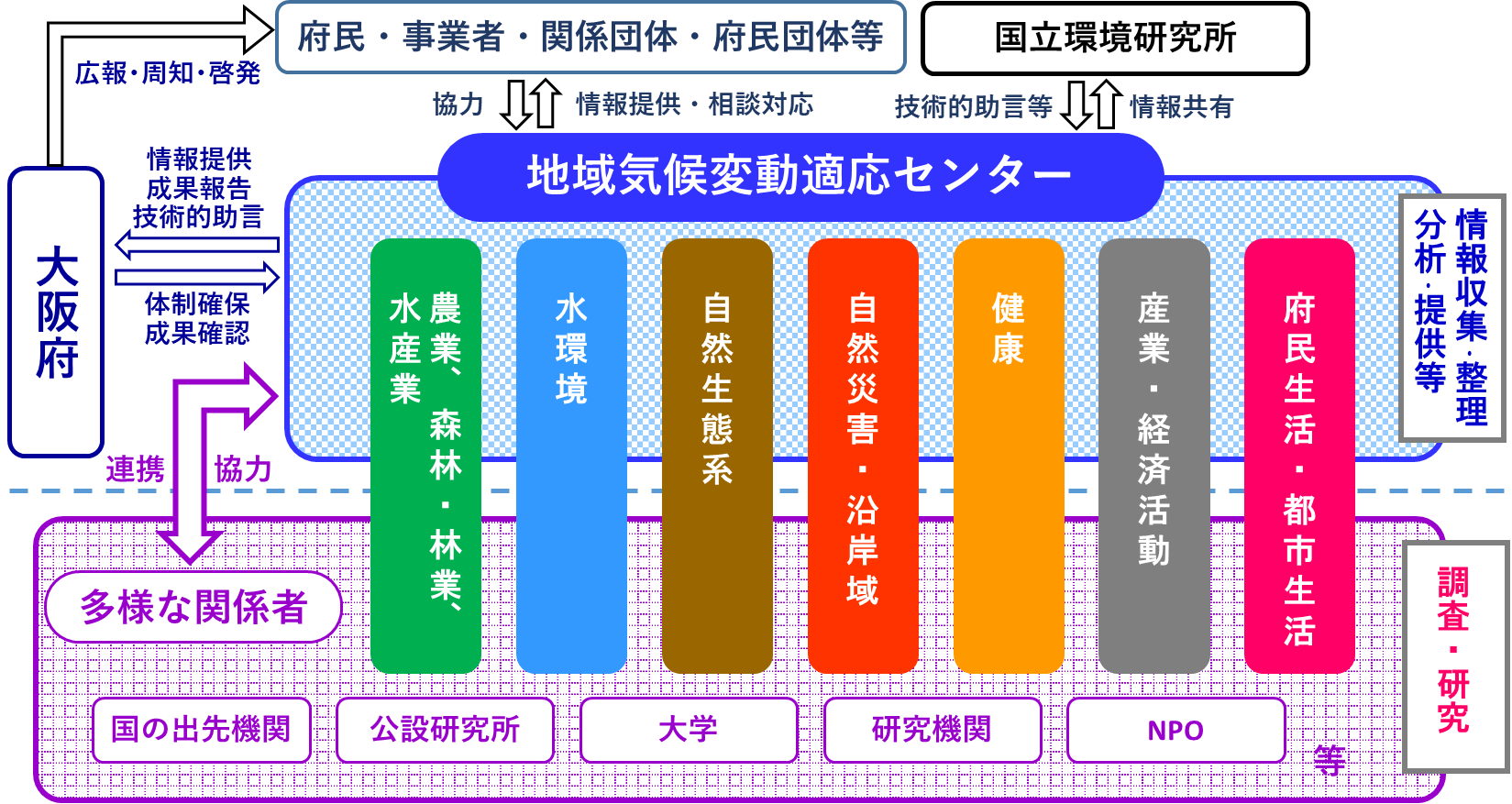 (R1.10.28時点）
【参考】他自治体の状況
＜確保済＞　13県（地方環境研究所8県、行政1県、行政＆地方環境研究所２県、一財１県、大学１県)
　・埼玉県　県環境科学国際センター　〔H30.12.1〕
　・滋賀県　滋賀県低炭素社会づくり・エネルギー政策等推進本部（試験研究機関を含む庁内体制）に設置
   　 　　　（センター長：琵琶湖環境部次長、事務局：琵琶湖環境部温暖化対策課）　〔H31.1.29〕　
　・静岡県　県環境衛生科学研究所　〔H31.3.22〕　　・愛知県　県環境調査センター　〔H31.3.22〕
　・茨城県　茨城大学　〔H31.4.1〕　　　 　　　　　　　 　・神奈川県　県環境科学センター　〔H31.4.1〕
　・新潟県　県保健環境科学研究所　〔H31.4.1〕　 　 ・三重県　(一財)三重県環境保全事業団　〔H31.4.1〕
　・高知県　県衛生環境研究所　〔H31.4.1〕 　　　 　　・長野県　県環境保全研究所＆長野県環境部環境エネルギー課　〔H31.4.1〕
　・宮崎県　県環境森林部環境森林課　〔R1.6.27〕 　・福岡県　県保健環境研究所　〔R1.8.7〕　　　
　・香川県　県環境保健研究センター　〔R1.10.1〕